Экология Верхневолжья
Подготовили студентки 112 группы
Раевская Анна и Салихова Фатима
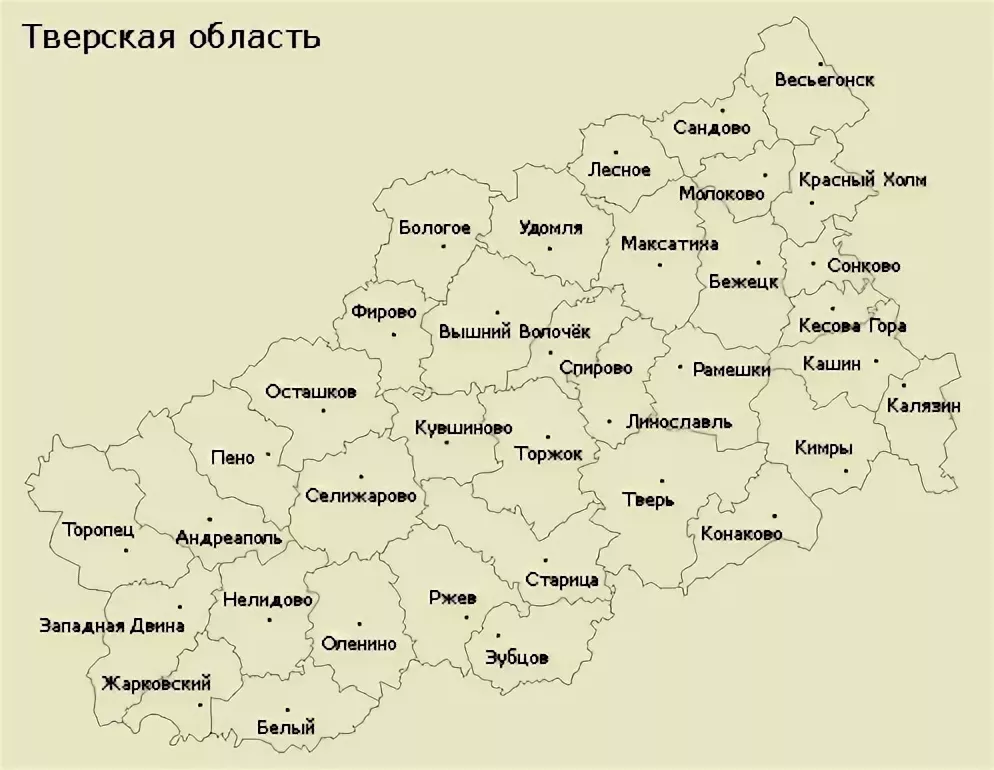 Тверская  область –самый  крупный регион, входящий в  состав ЦФО.
Лесные ресурсы Тверской области
Тверской регион  один из самых богатых лесами регионов  европейской части России. Леса занимают 54% территории области (более 5млн га).
Растительный и животный мир.
Современная флора насчитывает около 1500 видов высших растений, 350 мохообразных, 800 видов грибов.
				Обитают 72 вида млекопитающих, 262 вида птиц, 10 видов амфибий, 76 видов рыб.
представитель тундровой фауны – желтушка торфяниковая
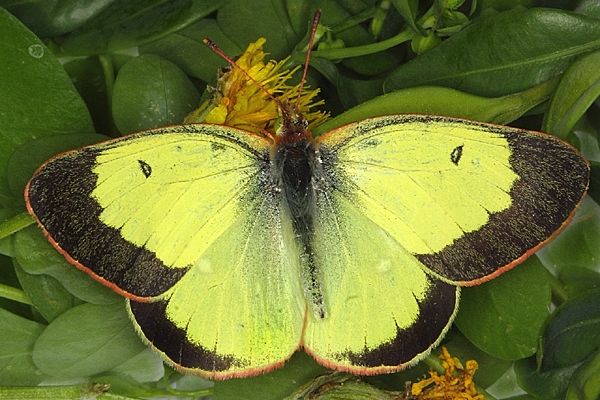 Среди позвоночных – белая куропатка
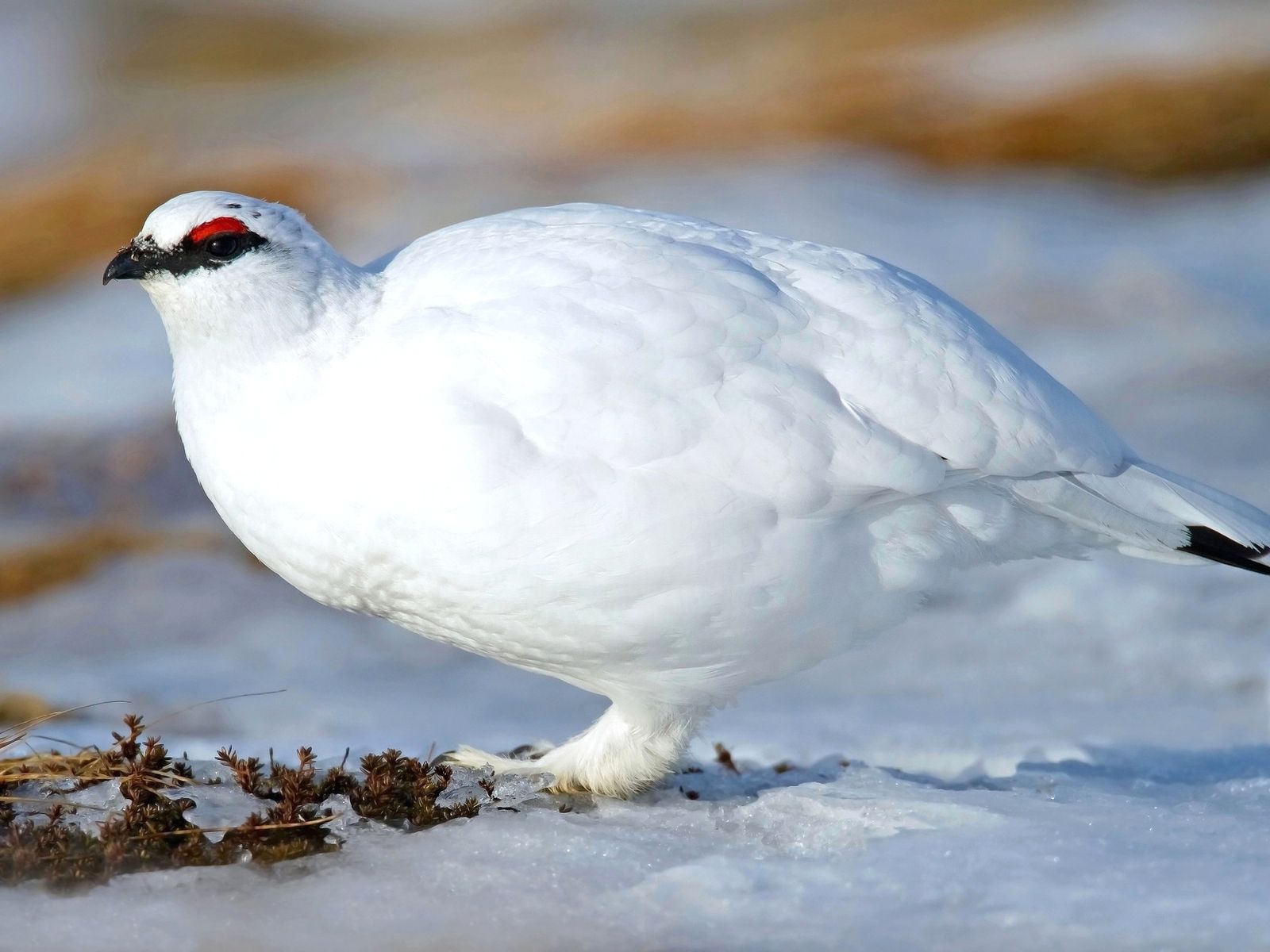 Среди растений – карликовая березка и морошка приземистая
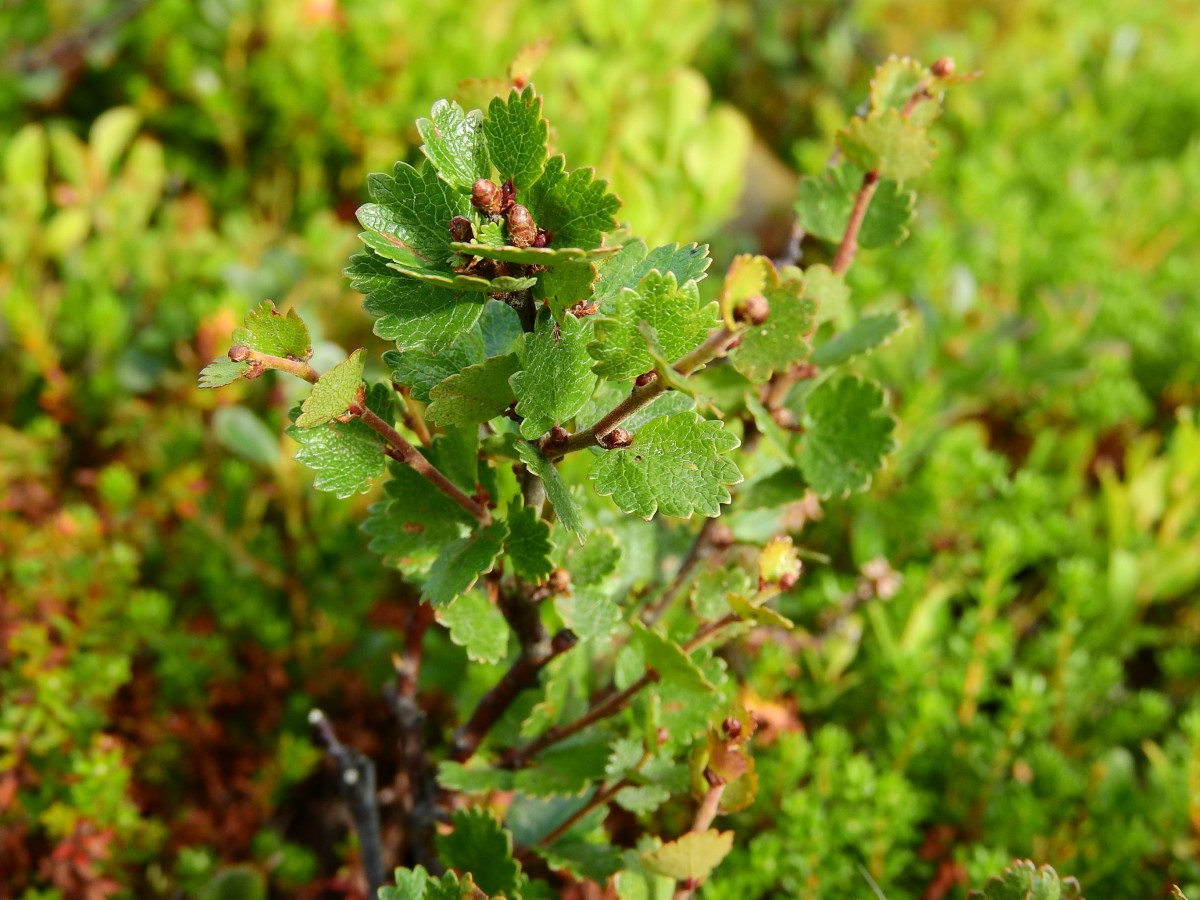 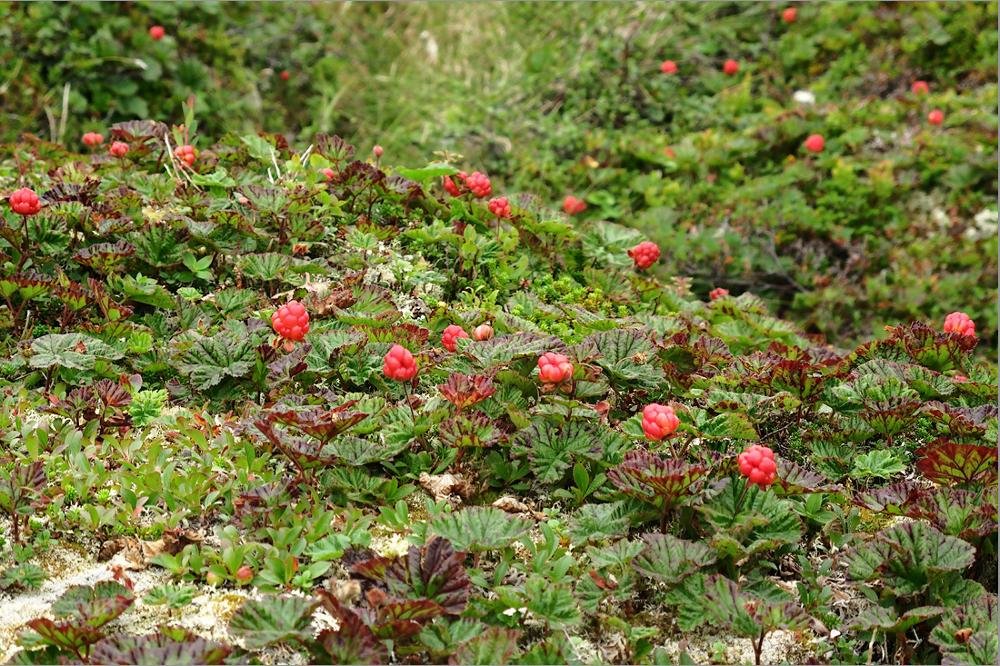 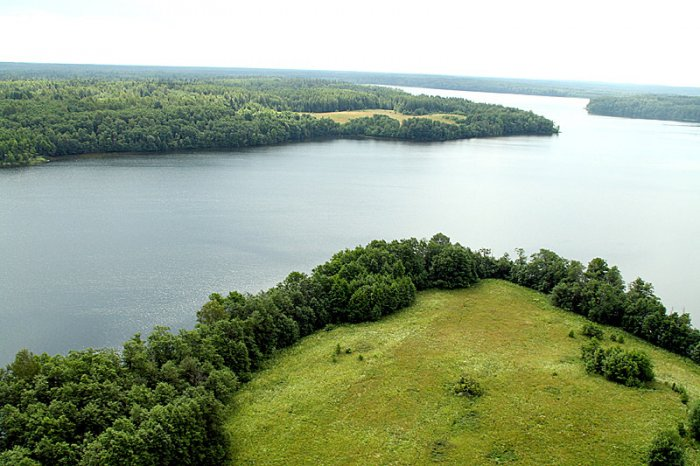 Тверская область богата водными ресурсами: 800 рек, 1769 озер, 4 крупных водохранилища
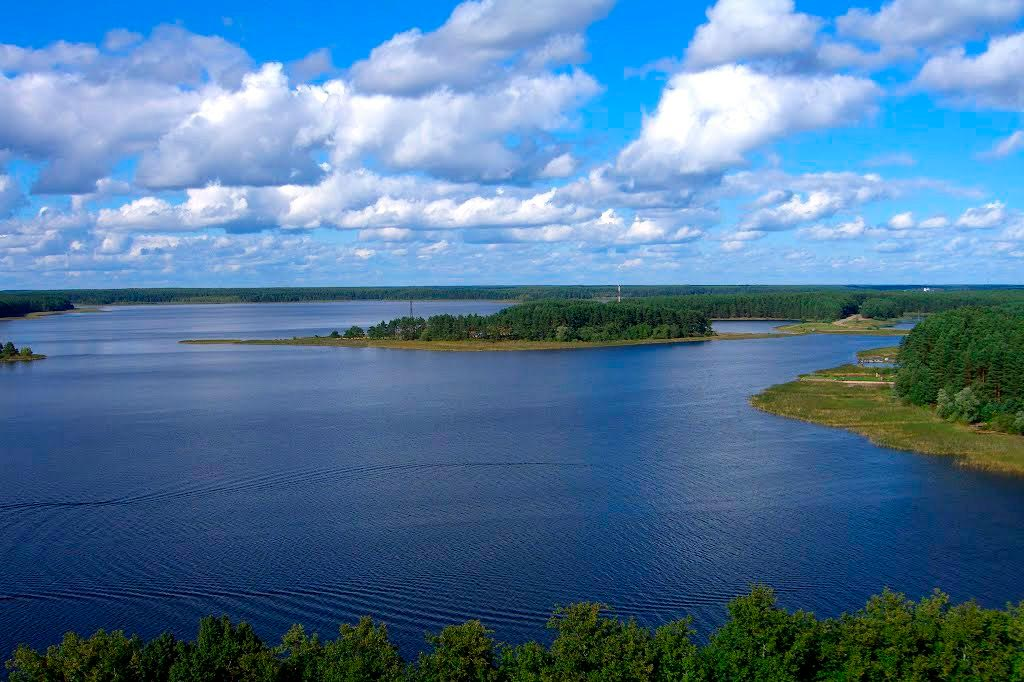 Самое крупное озеро -Селигер. Самые глубокие озера – Бросно и Долосец.
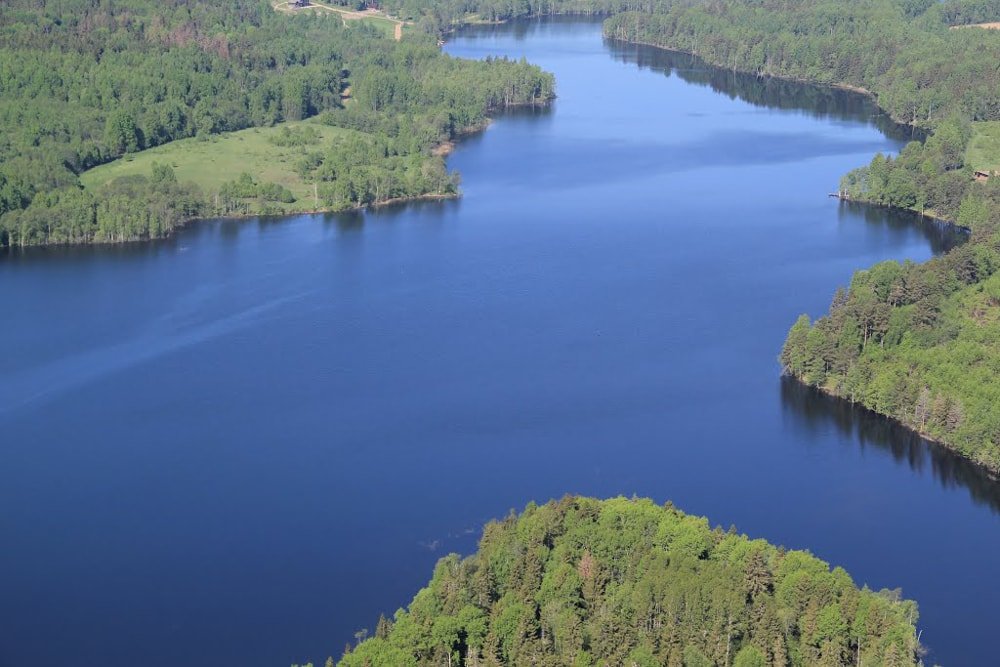 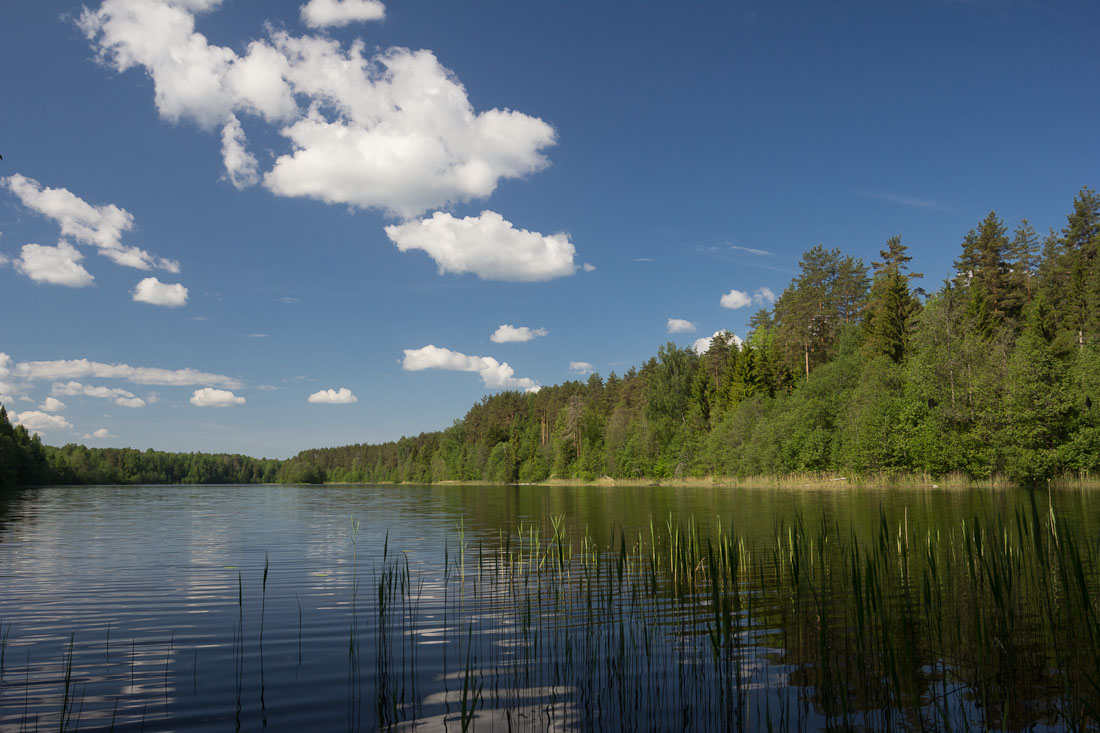 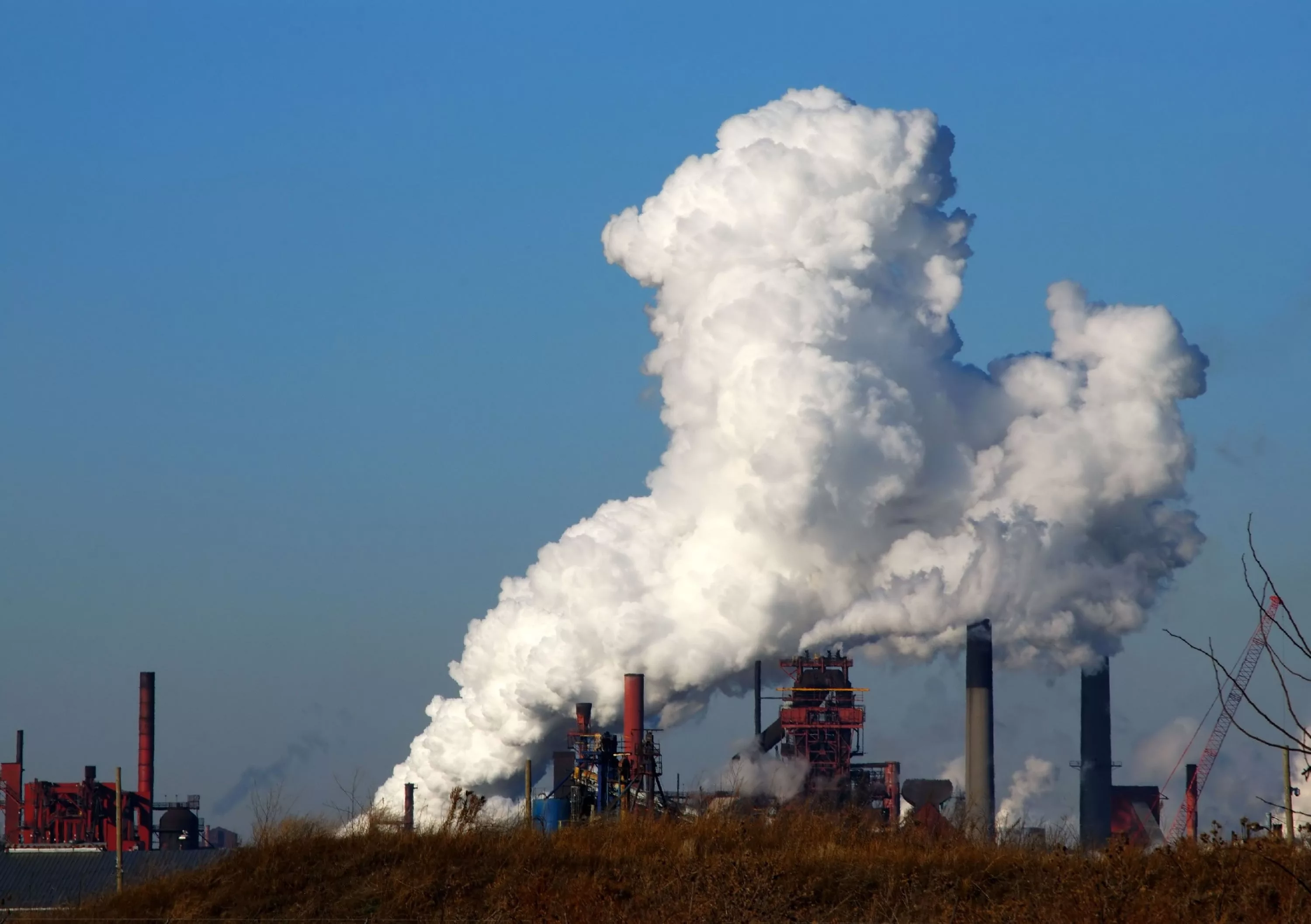 Тверская область производит ежегодно около 1% продукции страны в денежном выражении.
В результате антропогенной деятельности за год на территории области образуется до 700 тыс.тонн твердых отходов. Более 95% отходов являются  малоопасными.
Сегодня в Тверской области насчитывается более 600 предприятий, имеющих свыше 11,5 тыс. источников, выбрасывающих загрязняющие вещества более 300 наименований.
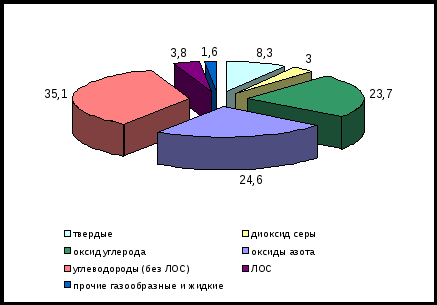 Основными загрязнителями атмосферы Тверского региона  являются :-автотранспорт;-предприятия энергетики;- предприятия машиностроения; -промышленность пластмассовых изделий,     стекловолокнистых соединений, стеклопластиков; -строительная промышленность.
-
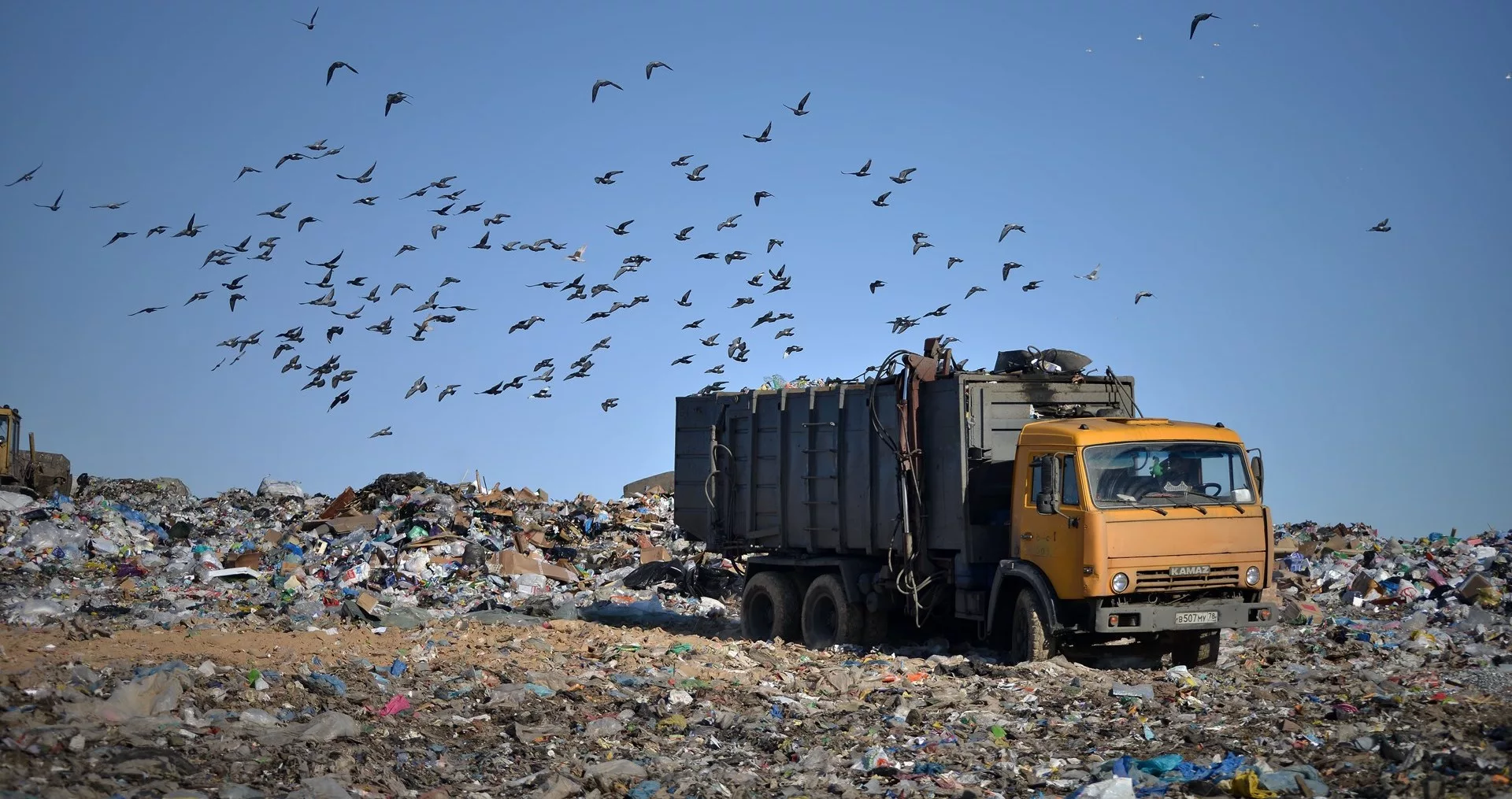 Также в нашем регионе существует проблема утилизации твердых отходов
Заключение
Современные экологические проблемы Верхневолжья: 
- загрязнение воздушного и водного бассейнов, почв промышленными выбросами;
- нерациональное использование п/и ;
- проблема утилизации твердых отходов;
- проблемы, связанных с улучшением качества  жизни населения;  
- проблема, связанная  с размещением на территории области источников потенциального риска и др. 
	По шкале остроты экологических ситуаций  ситуацию в области можно назвать удовлетворительной  , но с рядом проблемных территорий.
Спасибо за внимание